Modeling Water Flow in Plants
Sergiy Koshkin
UHD Mathematics and Statistics

NSF REU grant #1560401
Plant Hydraulics
Electric Circuit Analogy
Kirchhoff’s current law
Ohm’s law
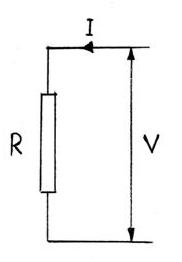 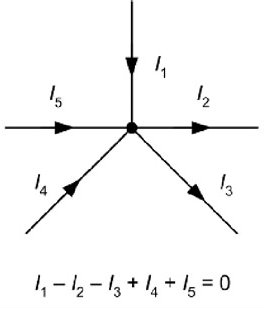 Vulnerability Curves
Weibull function fit:
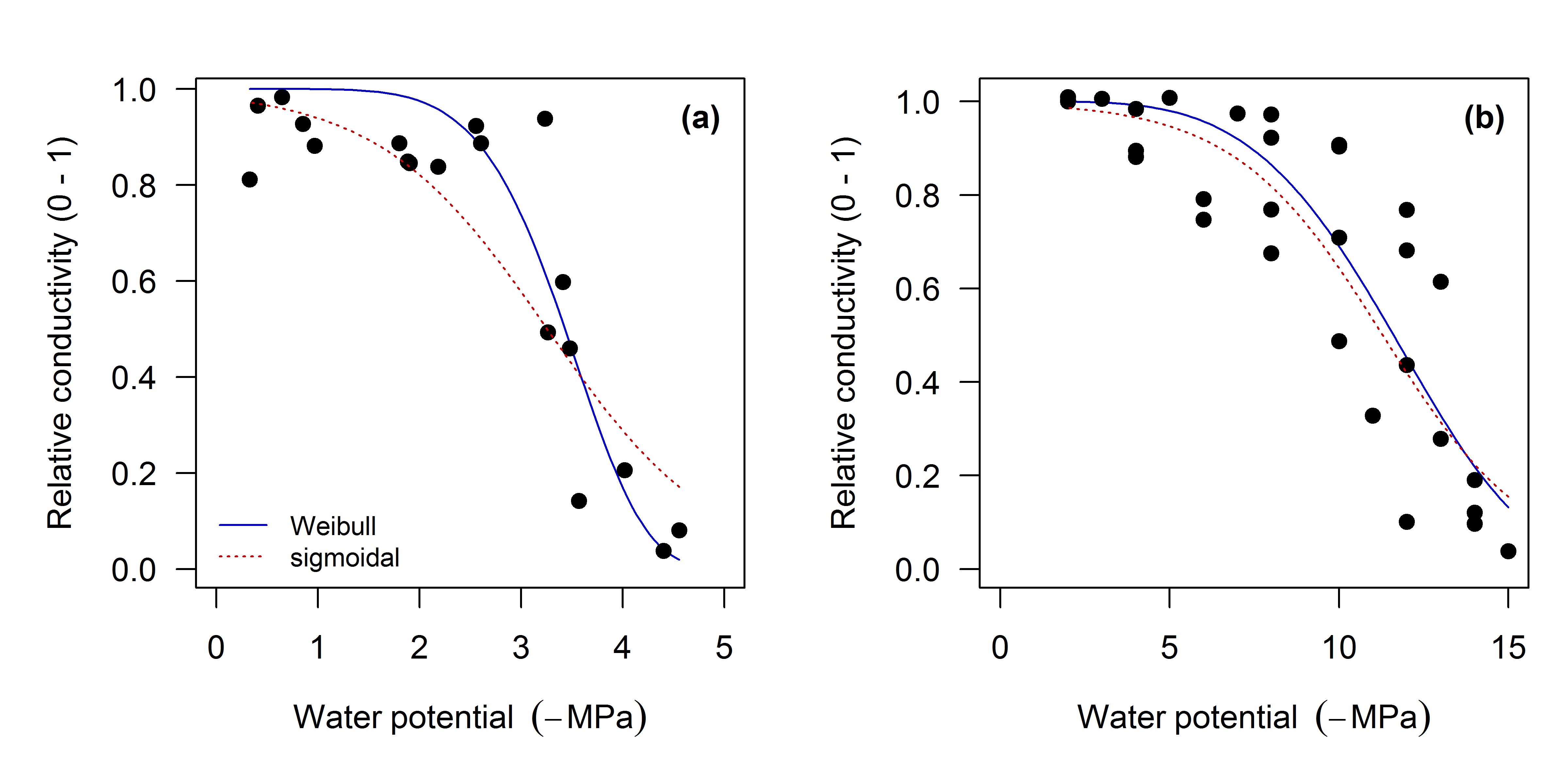 Assembling the model
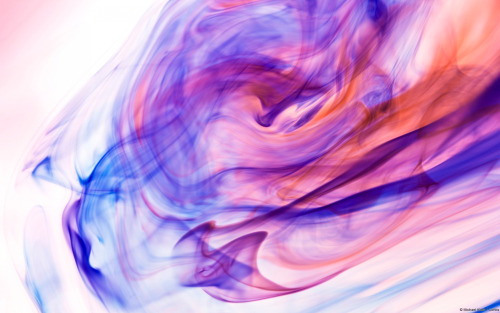 Richards equation